Community Resource Project
By:Megan Racila
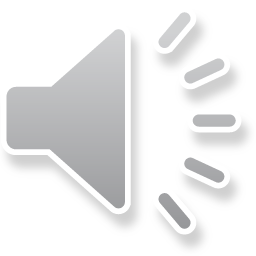 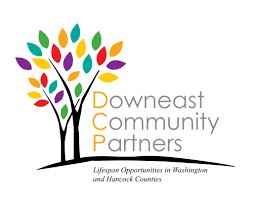 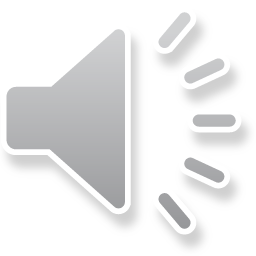 Programs offered by DownEast Community Partners
Offers many programs:
Children programs: early care and education programs, Family Futures Downeast, Breakthrough Youth
Elder programs: Friendship cottage, Adult Day Service, At home support for Aging in Place
House & Home: Rental Assistance (COVID-19 Relief Program), Heating assistance, home repair & Weatherization, THAW fund, heating system repair and replacement, tank & pipe replacement, utility bill assistance, utility pole connection, mortgage intervention and default counseling program
Transportation: transportation assistance, volunteer driver program, DCP rides, helping hands garage
Financial: family development accounts, tax preparation services, business- job start loans, economic development match loans, financial coaching
Community Services: family coaching program, nurse home visiting programs, food and nutritional services, Christmas magic
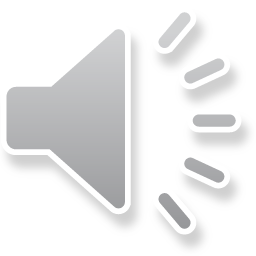 Sharon Worcester, home visiting nurse (interview)
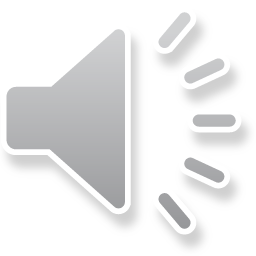 Sharon Worcester (interview continued)
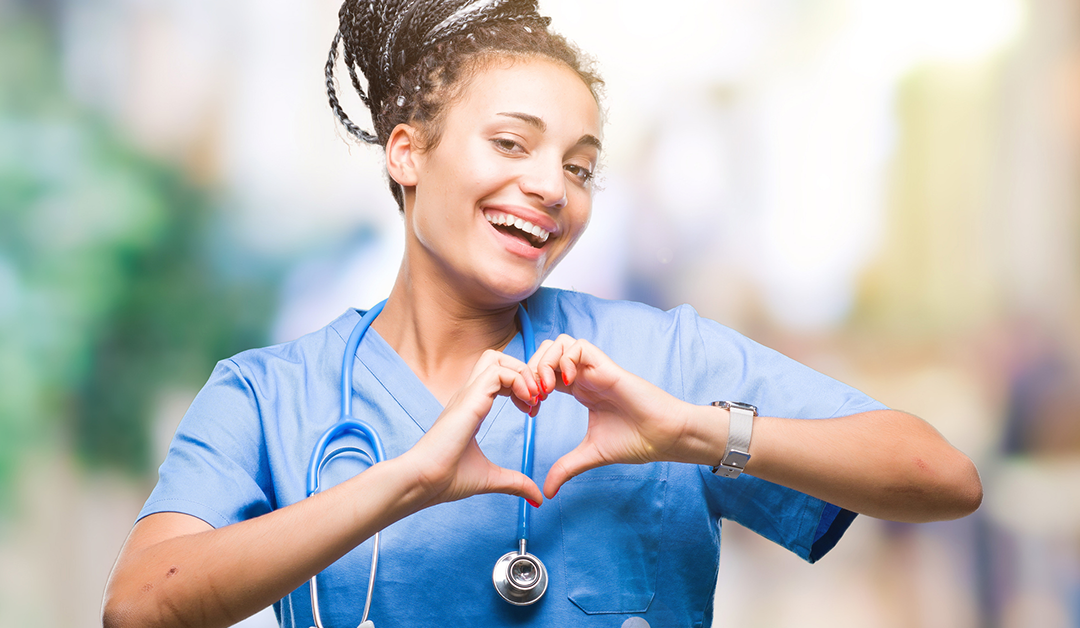 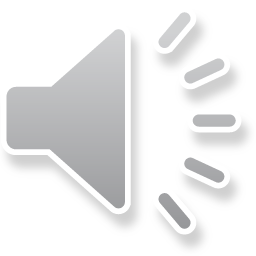 Summary
I found out that nursing comes in many shapes and forms. You can be a nurse in a hospital setting, or you can be a nurse outside of the hospital like Sharon is. I do believe that I am following my dreams. Nursing holds a special place in my heart. I love helping people, and for me to be able to help people in this way, just makes me so happy. I can’t wait to get my degree and become an RN. 
I also learned that DownEast Community Partners offers a wide variety of helpful programs. I knew they offered a lot of assistance, I just didn’t realize just how many programs they offered.
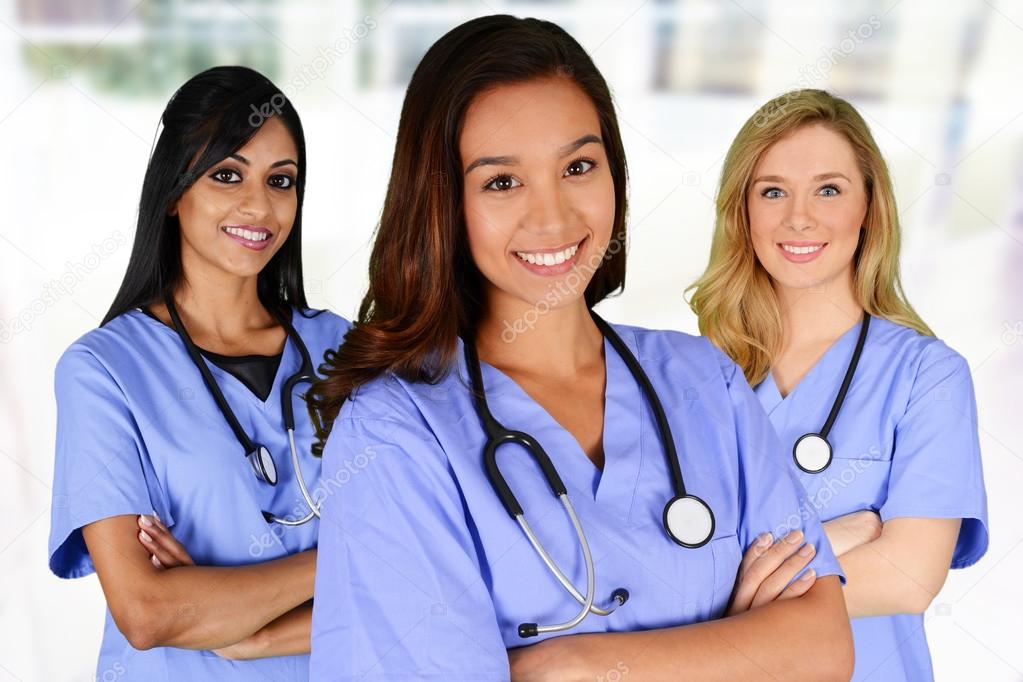 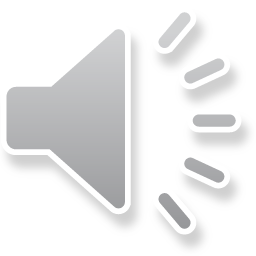